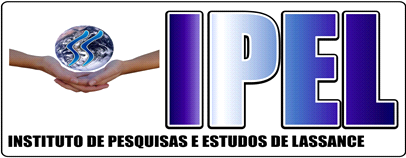 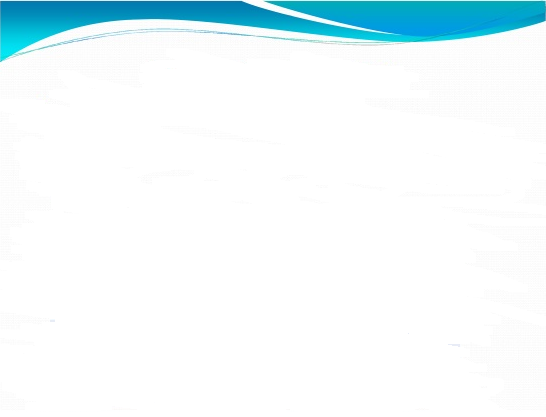 O IPEL
Criado em 15 de julho de 2010 no município de Lassance, Norte de Minas Gerais;
Idealizado em 2009, ano do centenário da descoberta da doença de Chagas; 
Formado por profissionais formados em diversas áreas do conhecimento
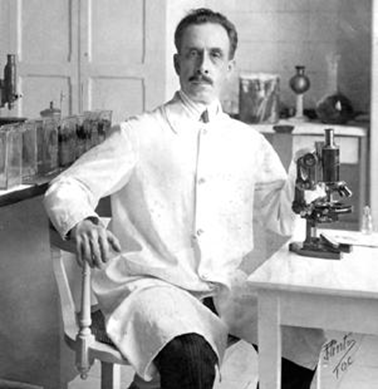 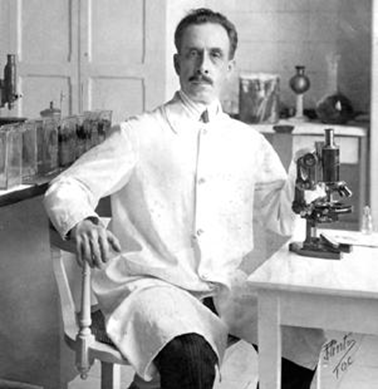 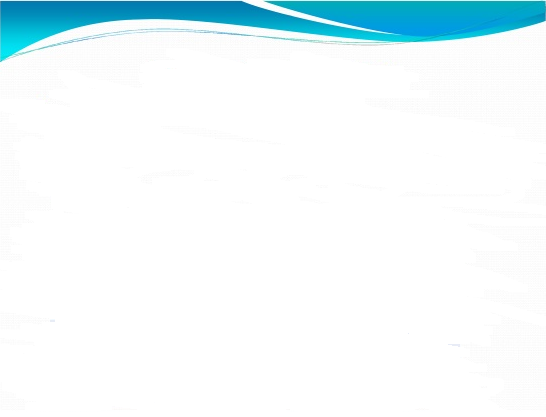 Missão
Promover e incentivar pesquisas científicas em diversas áreas, além de ações voltadas ao campo da educação, incentivo à cultura e promoção da saúde e meio ambiente sustentável.
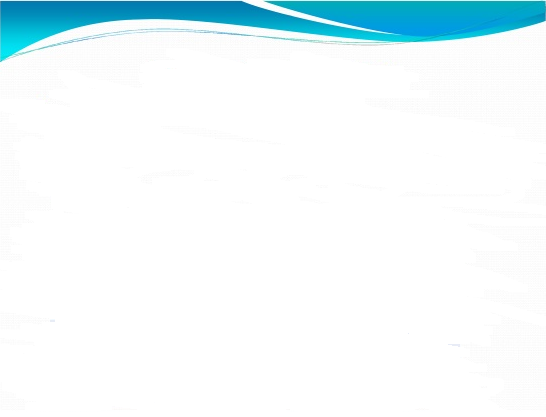 Linhas de atuação
Medicina: diabetes, dengue, cafeína  x doença do Crack;
Energia: unidade geradora doméstica, eletricidade de baixa qualidade; novas fontes de energia;
Ciências humanas;
Saneamento: água pluvial e esgotamento sanitário;
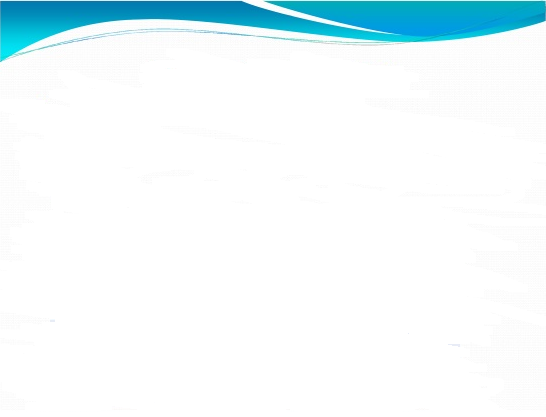 O projeto:
As unidades de captação de água pluvial (Ucaps):
Sistema de drenagem que proporciona o melhor destino à água;
Apresenta excelente custo benefício;
Eficaz;
De fácil execução.
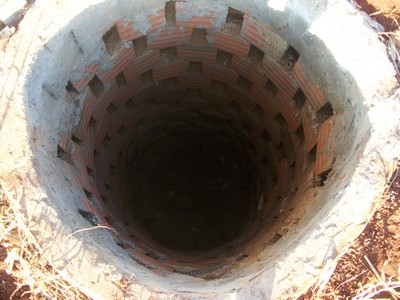 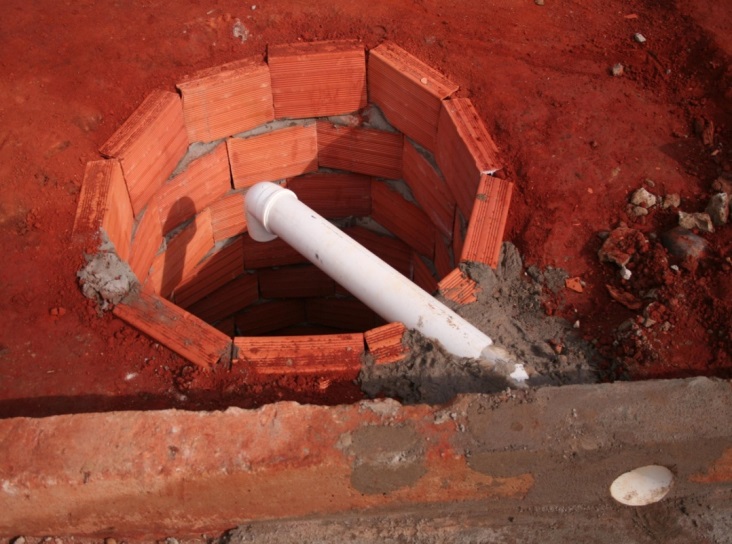 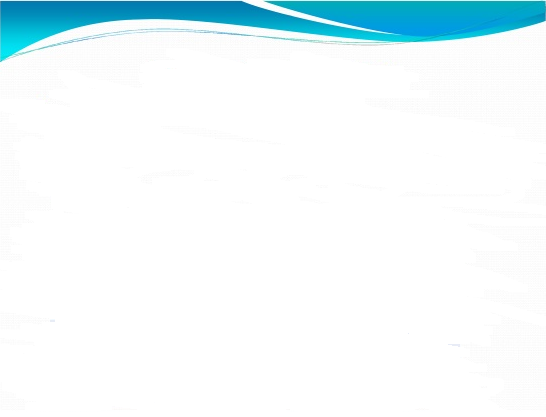 A ideia
Do mirabolante ao simples, do simples ao complexo

Promover a infiltração da água no solo, favorecendo o reabastecimento do lençol freático no local; 

Eliminar ou reduzir as enchentes e inundações.
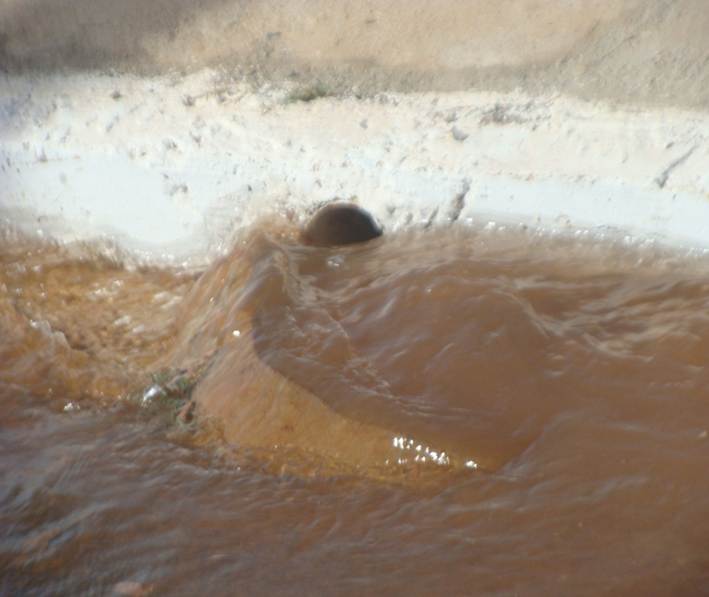 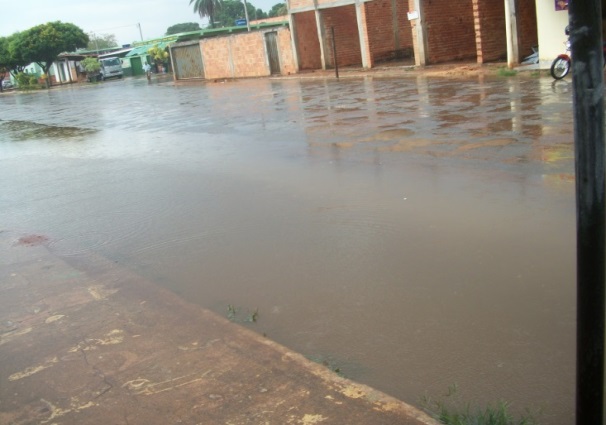 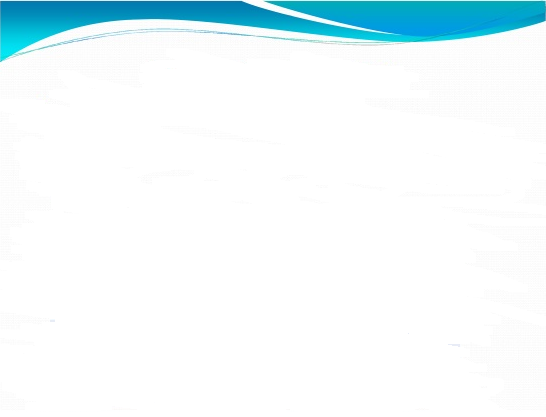 Modelo convencional
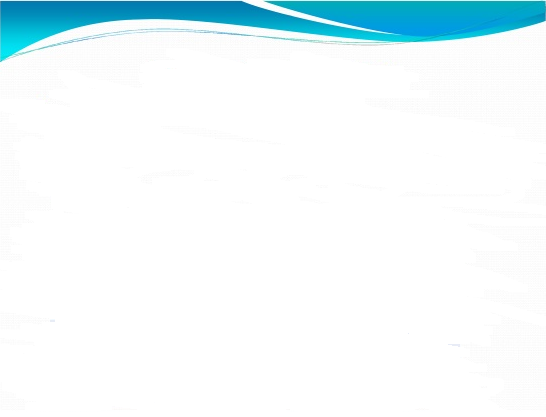 UCAPs     x     convencional
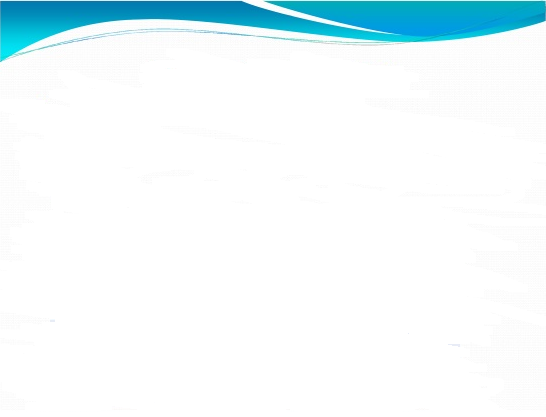 Da PATENTE
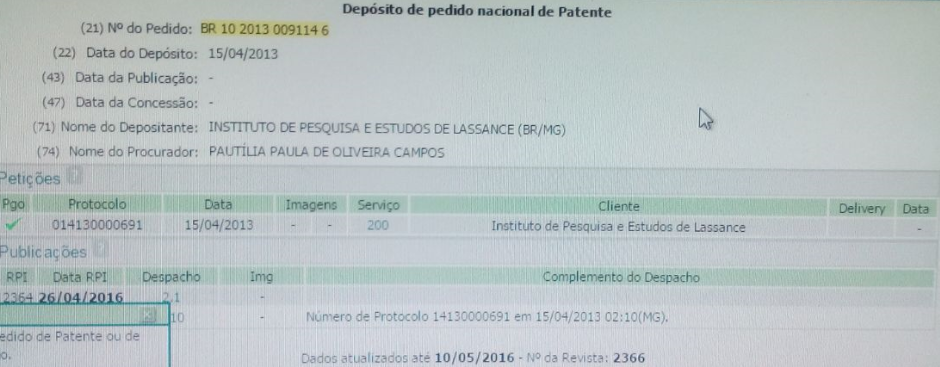 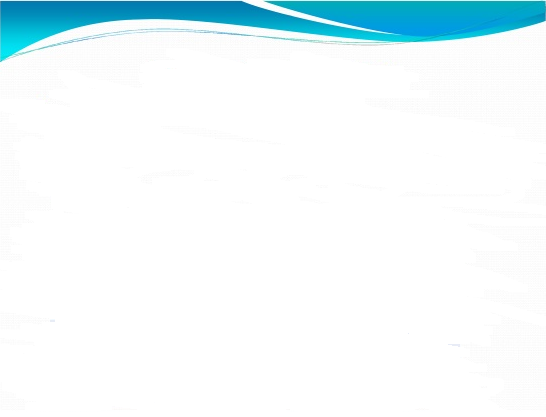 Reconhecimento
Prêmio Ouro Azul - Eletrobrás Furnas, 2011;
Prêmio Caixa Econômica Federal 2011/2012;
Prêmio da Associação Mineira dos Municípios – AMM, 2012;
Certificação da Fundação Banco do Brasil;
Prêmio Agência Nacional das Águas.
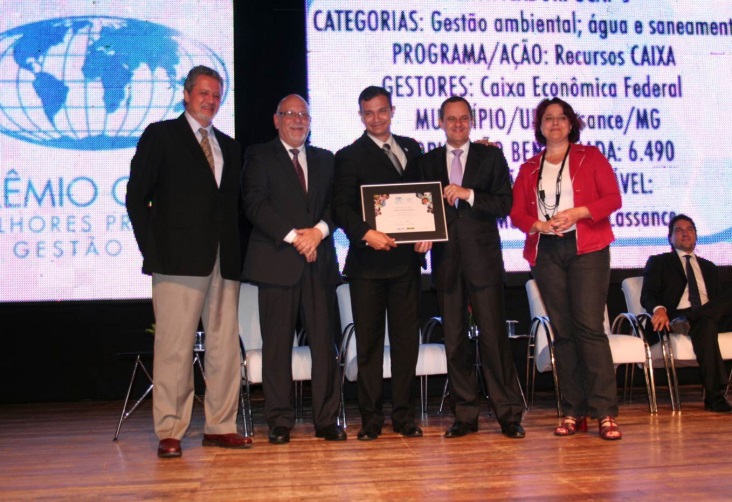 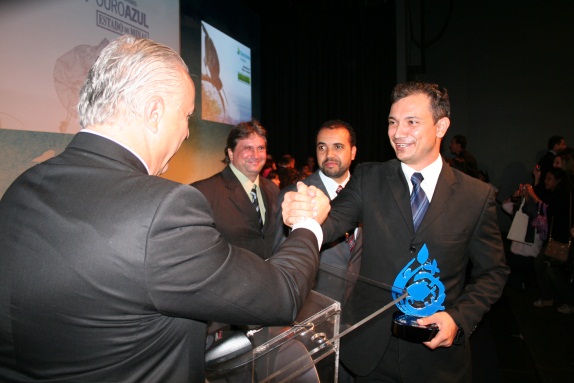 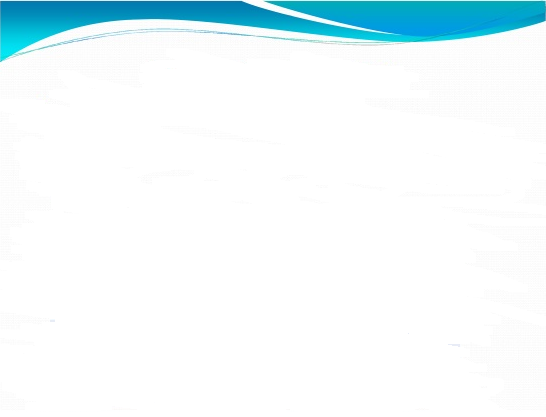 http://hypescience.com/mapa-mundo-ciencia-producao-cientifica/
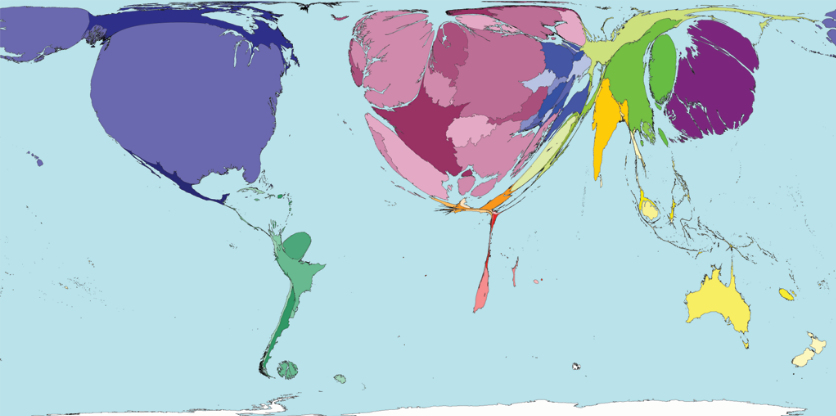 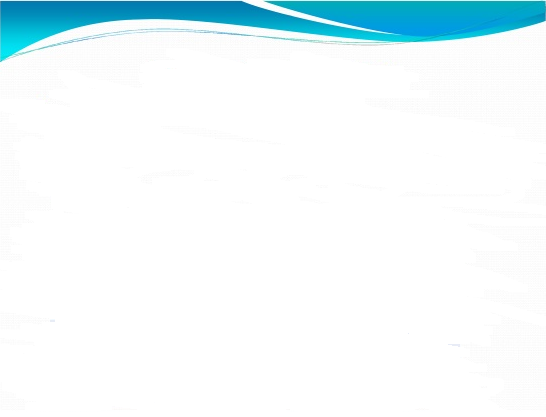 http://cienciabrasil.blogspot.com.br/2011/01/relacao-entre-riqueza-das-nacoes-e-o.html
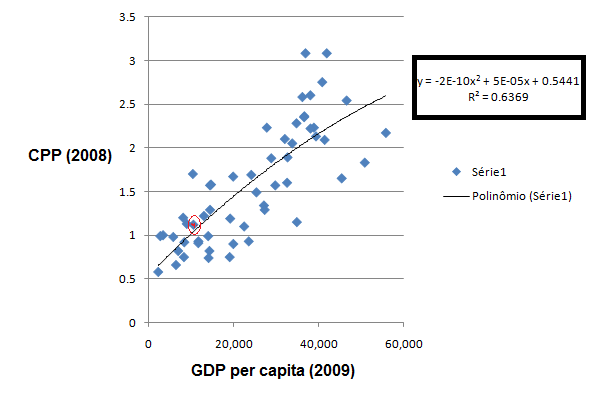